Les chantiers d’insertion des restos du coeur
L’insertion par l’activité économique
Le public : les personnes particulièrement éloignées de l'emploi : chômeurs de longue durée, personnes bénéficiaires des minima sociaux (RSA...), jeunes de moins de 26 ans en grande difficulté, travailleurs reconnus handicapés.... 

Le triptyque 




Les structures de l’insertion
    les ateliers et chantiers d’insertion (ACI) ;
    les associations intermédiaires (AI) ;
    les entreprises d’insertion (EI) ;
    les entreprises de travail temporaire d’insertion (ETTI).
Mise à l’emploi
Formation
Accompagnement
ACI aux Restos
44 jardins d’insertion = fruits et légumes qui sont distribués dans les centres

2  ateliers d’entretien d’espaces verts
18  ateliers « logistique » organisent la livraison des centres de distribution de leur département + 3 Ramasses

10 ateliers « peinture »

8  cuisines d’insertion réalisent des repas pour les publics Rue
101 chantiers d’insertion et  1 association intermédiaire
2 179 salariés en contrat d’insertion 
14 mois d’accompagnement en moyenne
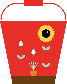 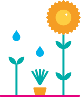 12 ateliers de réhabilitation de meubles, d’électroménager, d’ordinateurs collectent et revalorisent des biens et équipements pour les publics accueillis.


1 atelier couture et 1 atelier coiffure contribuent à la reprise de confiance en soi des personnes accueillies.


1 Petite Ruche = association intermédiaire
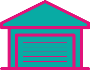 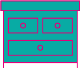 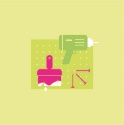 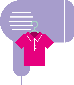 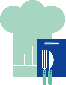 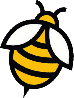 un modèle spécifique aux Restos
PILLIER 1 : l’ambition d’accompagner les publics les plus éloignés de l’emploi

PILIER 2 : la forte implication du bénévolat et la mixité des équipes accompagnantes 

PILIER 3 : un modèle économique « intégré » 

PILIER 4 : une démarche éco responsable
Formation initiale
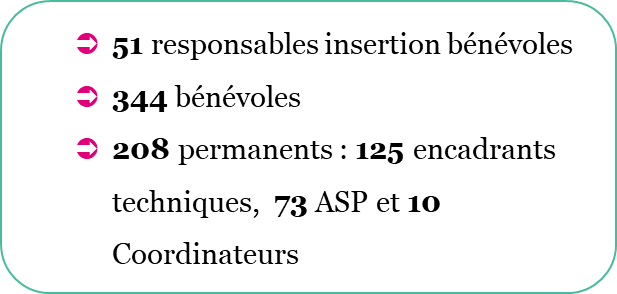 L’accompagnement
Augmentation de ces freins à l’entrée
Freins à l’entrée
[Speaker Notes: Cette slide est à remplir uniquement pour les réseaux du CMS 

Sexe
Age
Catégories socio-professionnelles
Etc…et tout autre élément pouvant être pertinent dans l’analyse de l’activité
Évolution 2010/2011 de ces indicateurs]
les “sorties dynamiques”un indicateur insuffisant
Idée de départ à conforter  : l’utilité des chantiers va bien au-delà du seul retour à l’emploi !


Une étude « d’utilité sociale  » menée par un cabinet indépendant « TransFormation Associés »

Les objectifs
Formuler et qualifier l’utilité sociale des chantiers
Mesurer les impacts sociaux


Un modèle de l’utilité sociale co-construit
60 entretiens

Une enquête nationale
Des questionnaires auprès des salariés en parcours, des encadrants et des associations départementales

500 questionnaires remplis
¼ des salariés en parcours enquêtés
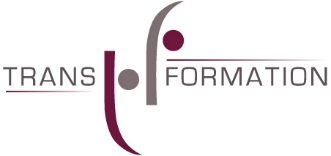 L’utilité sociale des chantiers d’insertion des Restos du Cœur
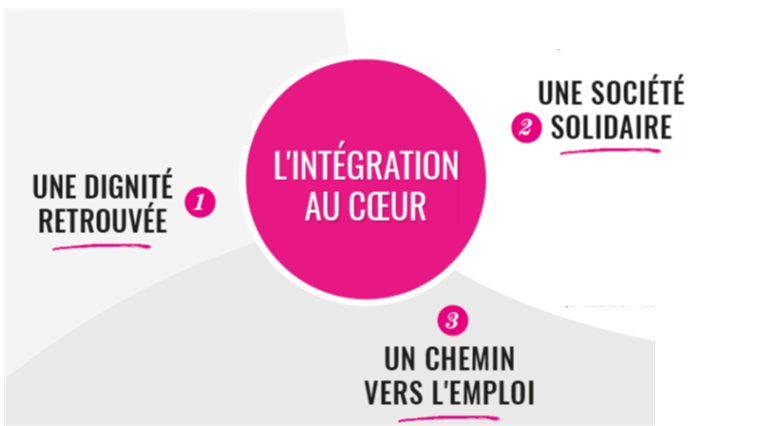 L’étude fait apparaitre 3 registres dont l’élément central est l’humain et donc les personnes que l’on accueille !
Chaque registre met en exergue nos pratiques et leurs effets
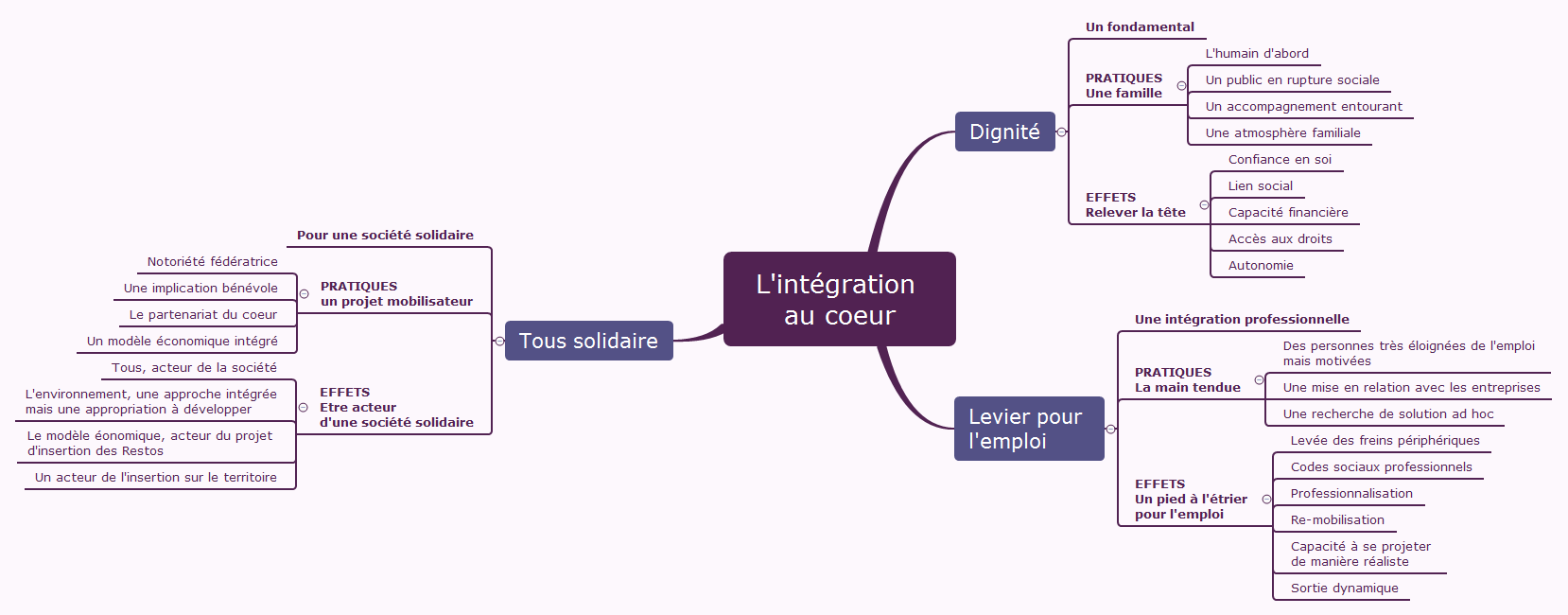 la dignité retrouvée notre pratique : une famille
L'humain d’abord
L'inconditionnalité, posture considérant de la valeur dans toute personne, prise en considération globale de la personne

«  Ils ont cru en moi »

Des personnes en rupture sociale
84%  des salariés ont un niveau CAP/BEP ou en dessous 

Un accompagnement entourant
Un encadrement soutenu, impliqué et engagé, diversité d’interlocuteurs, diversité d’écoutes, bienveillance, une valeur fondatrice des Restos

500 personnes, dont plus de 300 bénévoles pour entourer les quelques 1300 salariés présents à un moment donné

Une atmosphère familiale
La convivialité, L'entraide entre pairs, Cocooning
« C’est comme à la maison »
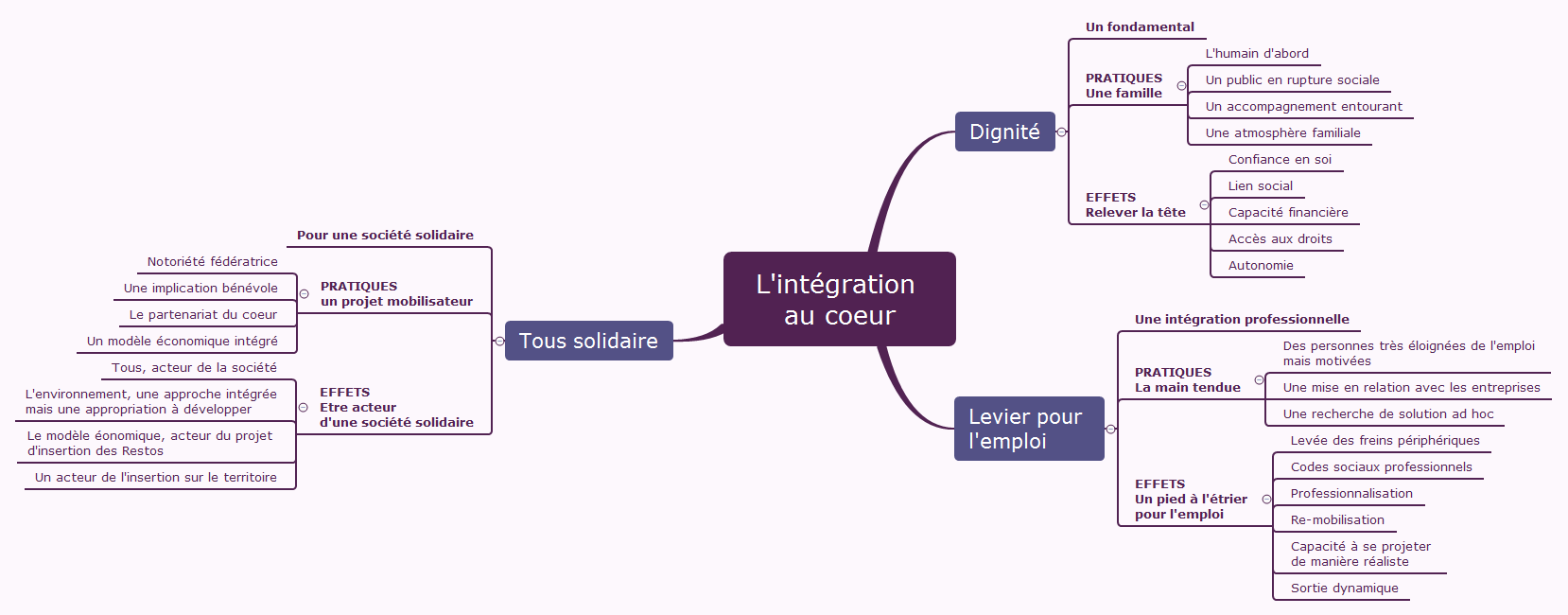 la dignité retrouvée les résultats : relever la tête
La confiance en soi retrouvée
« JE SUIS ARRIVÉE DÉMOLIE, PLUS CONFIANCE NI EN MOI NI EN LES AUTRES. ET MAINTENANT JE VAIS BEAUCOUP MIEUX. JE ME RECONSTRUIS. »


Le lien social constitué
62% DES SALARIÉS SE SONT FAIT DES AMIS QU’ILS VOIENT À L’EXTÉRIEUR

Une capacité financière améliorée mais secondaire ?
«  AUX RESTOS, JE ME SENS MIEUX MORALEMENT ET FINANCIÈREMENT, CELA M'A DONC PERMIS DE ME PROJETER SUR UN CHOIX PROFESSIONNEL ADAPTÉ  »

L’accès aux droits, premier frein à l’emploi
81% DES SALARIÉS DÉCLARENT AVOIR ACCÉDÉ À DE NOUVEAUX DROITS

L’autonomie, un objectif visé
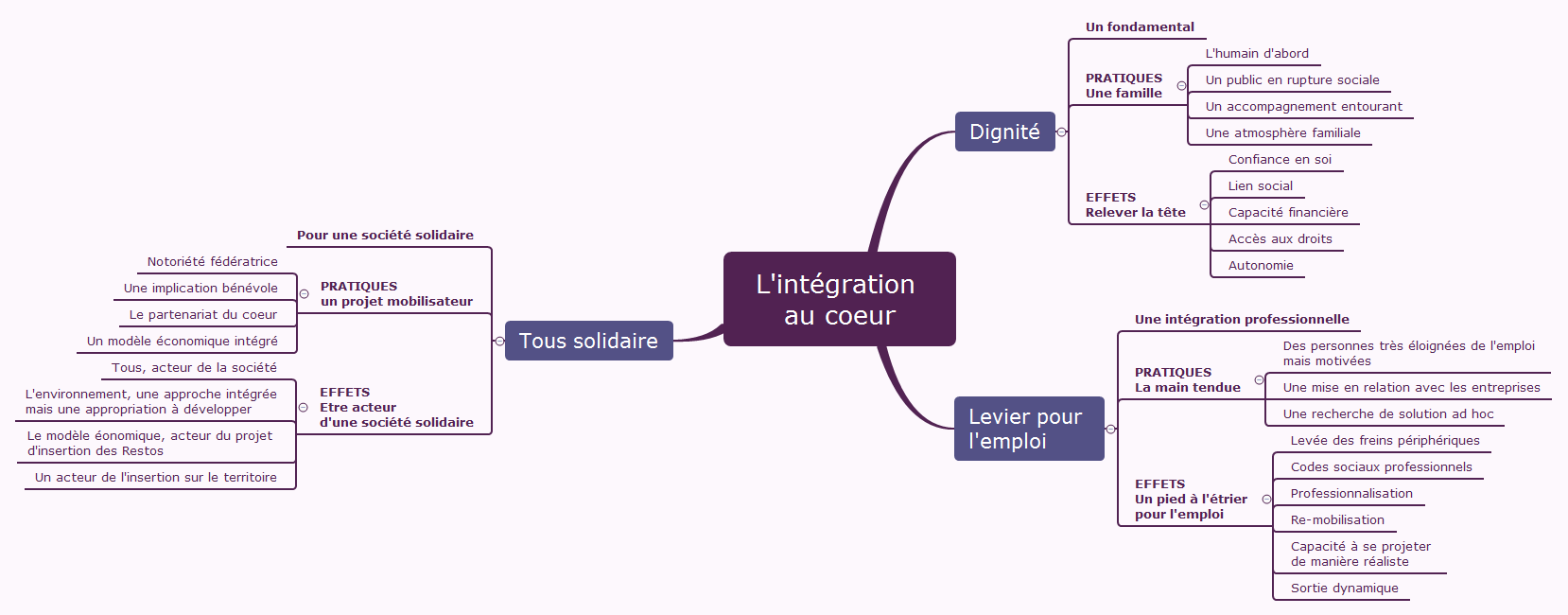 Une société solidaire : la pratique : un projet mobilisateur
Une notoriété fédératrice
LES SALARIÉS EN INSERTION, À 97 %, DISENT VOLONTIERS AUTOUR D’EUX
QU’ILS TRAVAILLENT POUR LES RESTOS

Une implication bénévole
« IL A L’ESPRIT RESTOS, IL NE COMPTE PAS SES HEURES»

Le partenariat du cœur
LES RESTOS, UN PARTENAIRE DE CONFIANCE POUR LES ENTREPRISES, ÉCOLES, COLLECTIVITÉS…

Un modèle économique intégré, producteur d’utilité sociale
SANS LA CONTRAINTE DE LA VENTE, UNE INSERTION RENFORCÉE
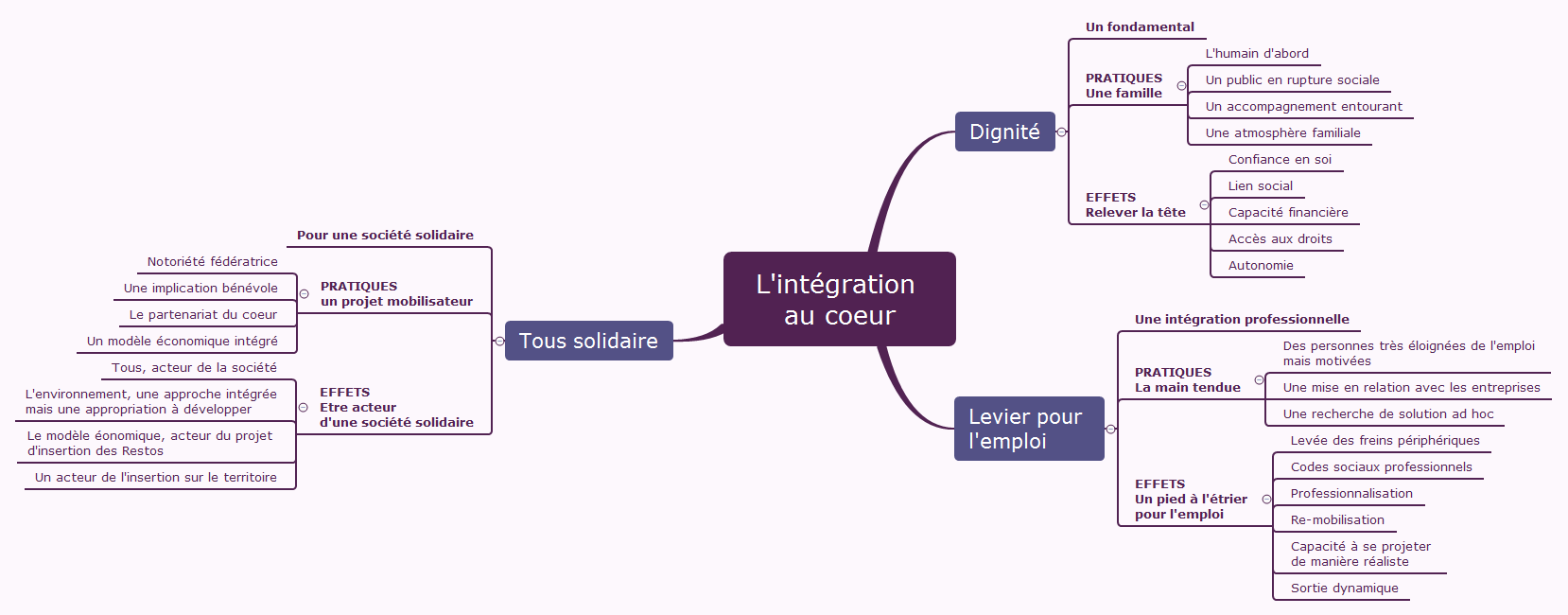 Tous solidaires
Une société solidaire :le résultat : acteur de cohésion
Un projet mobilisateur
APPARTENIR À UN PROJET UTILE, SOURCE DE FIERTÉ, (RE)TROUVER UN RÔLE SOCIAL EN AIDANT LES AUTRES, CHANGER SON REGARD SUR L’AUTRE

L'environnement, une approche intégrée mais une appropriation à développer
MALGRÉ DES MODES DE PRODUCTION RESPECTUEUX DE L’ENVIRONNEMENT, LA QUESTION ENVIRONNEMENTALE AU SECOND PLAN
Un modèle économique, acteur du projet d’insertion des restos
COÛTS ÉVITÉS POUR LES RESTOS, PRODUCTION DE QUALITÉ, HORS PRODUCTIVITÉ
 «  ON CULTIVE AVANT TOUT DE L'INSERTION  »
UN ACTEUR DE L’INSERTION SUR LE TERRITOIRE
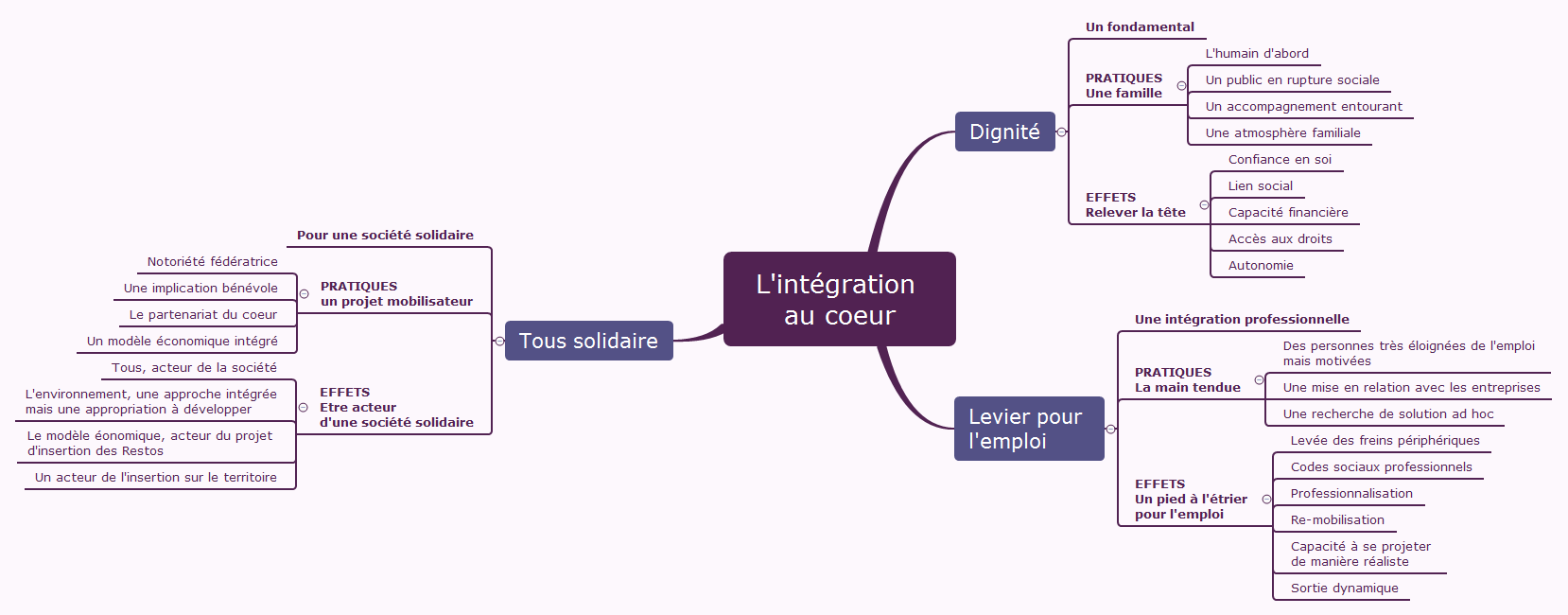 Tous solidaires
Un chemin vers l’emploi : La pratique, une main tendue
Des personnes très éloignées de l'emploi mais motivées
La motivation, seul critère informel de recrutement

48%  DES SALARIÉS N'AVAIENT PAS EU DE CONTRAT DE TRAVAIL
DEPUIS PLUS DE 3 ANS
(QUESTIONNAIRE SALARIÉS)


Une mise en relation avec les entreprises
Des formats hétérogènes
Des limites liées aux métiers et au territoire d’implantation

Une recherche de solution ad hoc
Un accompagnement social fort
Une diversité des modalités proposées grâce au bénévolat
De la souplesse d’organisation
Un suivi post insertion informel

« QUAND ON LAISSE DU TEMPS, L’INSERTION DURABLE EST POSSIBLE »
(UN  ENCADRANT, RÉPONSE AU QUESTIONNAIRE)
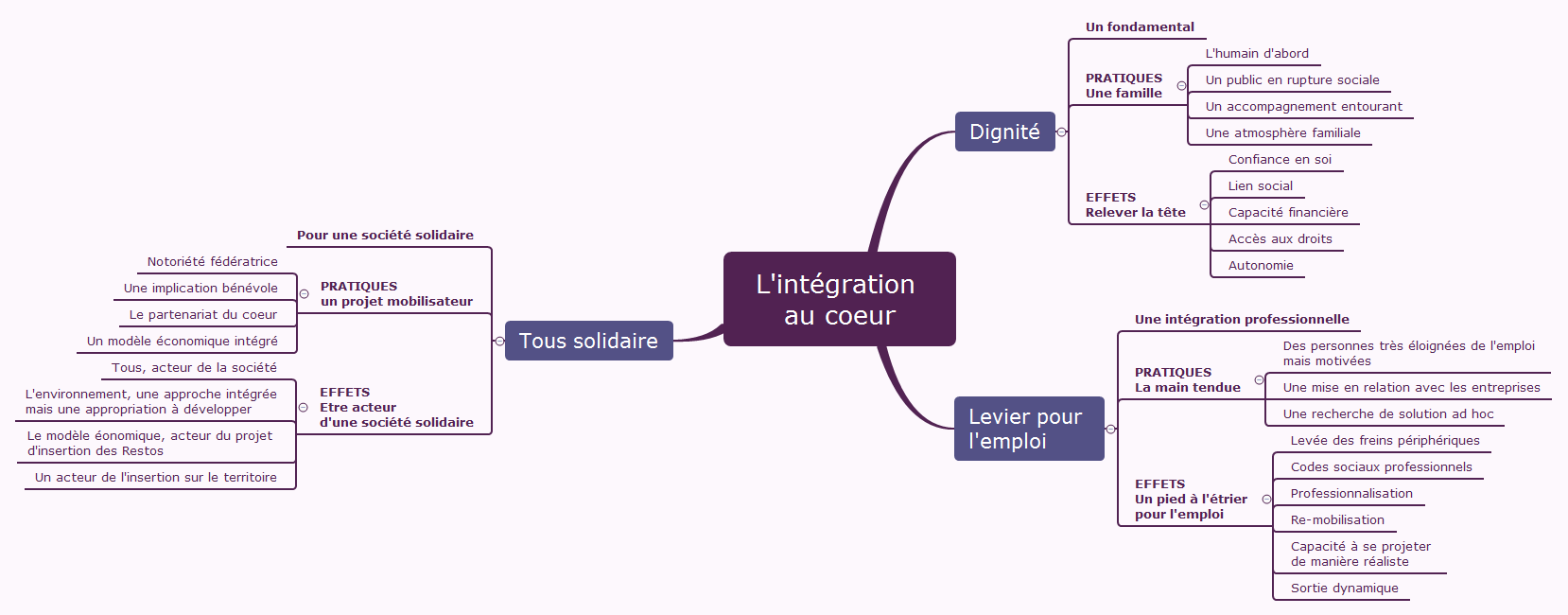 Un chemin vers l’emploi : Le résultat, un pied a l’étrier
Levée des freins périphériques
 la mobilité, un frein majeur, un soutien fort
 le logement, un élément essentiel
linguistiques et savoirs de base : des niveaux très différents
 la santé 

96 % DES SALARIÉS DÉCLARENT AVOIR VU LEUR SITUATION S’AMÉLIORER
DANS AU MOINS UN DOMAINE

Codes sociaux professionnels
85 % DES SALARIÉS DÉCLARENT AVOIR DÉVELOPPÉ DE NOUVELLES COMPÉTENCES PROFESSIONNELLES
Re-mobilisation
97% ONT PLAISIR À SE LEVER LE MATIN POUR ALLER SUR LE CHANTIER

Capacité à se projeter de manière réaliste
« ON ME TEND LA MAIN, ET ON M’A ÉCLAIRCI LES IDÉES, ET J’AI TROUVÉ MA VOIE »

Sorties dynamiques
48% ONT TROUVÉ UN EMPLOI OU UNE FORMATION,  ET PLUS DE 57 % AU TOTAL SONT EN SORTIE POSITIVE
(STATISTIQUES RESTOS 2018)
Levée des freins périphériques
 la mobilité, un frein majeur, un soutien fort
 le logement, un élément essentiel
linguistiques et savoirs de base : des niveaux très différents
 la santé 

96 % DES SALARIÉS DÉCLARENT AVOIR VU LEUR SITUATION S’AMÉLIORER
DANS AU MOINS UN DOMAINE

Codes sociaux professionnels
85 % DES SALARIÉS DÉCLARENT AVOIR DÉVELOPPÉ DE NOUVELLES COMPÉTENCES PROFESSIONNELLES
Re-mobilisation
97% ONT PLAISIR À SE LEVER LE MATIN POUR ALLER SUR LE CHANTIER

Capacité à se projeter de manière réaliste
« ON ME TEND LA MAIN, ET ON M’A ÉCLAIRCI LES IDÉES, ET J’AI TROUVÉ MA VOIE »

Sorties dynamiques
48% ONT TROUVÉ UN EMPLOI OU UNE FORMATION,  ET PLUS DE 57 % AU TOTAL SONT EN SORTIE POSITIVE
(STATISTIQUES RESTOS 2018)
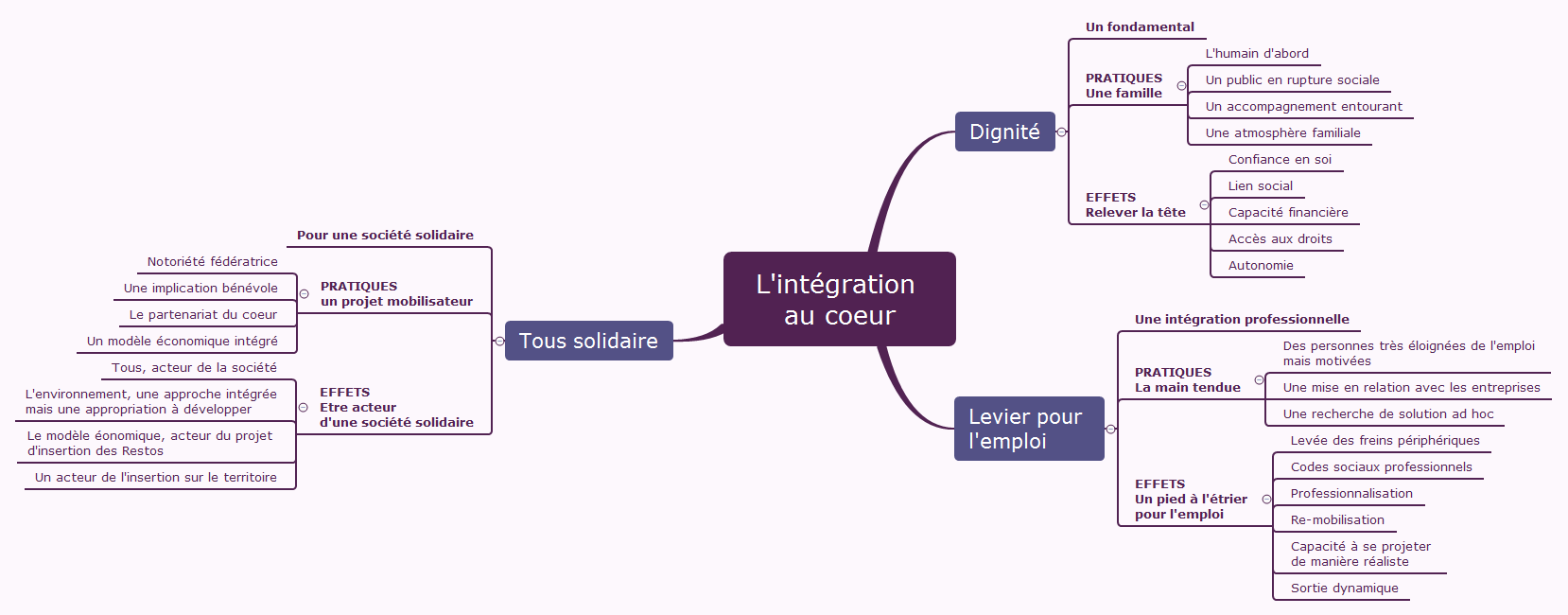 Les idées clés
Sentiment d’appartenance à un collectif, celui des Restos,  qui produit pour des personnes encore plus démunies
Un projet intégrateur qui redonne de la fierté et fait de chacun un acteur à part entière de la société
Retrouver de la dignité est un passage obligé pour l’intégration 
Les restos créent un environnement permettant reconstruction et développement des capacités
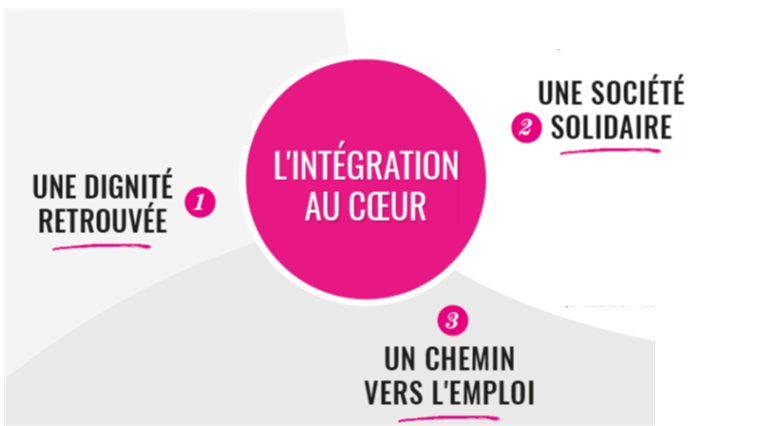 Les étapes préalables à l’emploi 
Indispensable pour une réintégration professionnelle